Name: M Haseeb Khan
ID:   7916
Section: A
Subject: Adv eng sueveyig
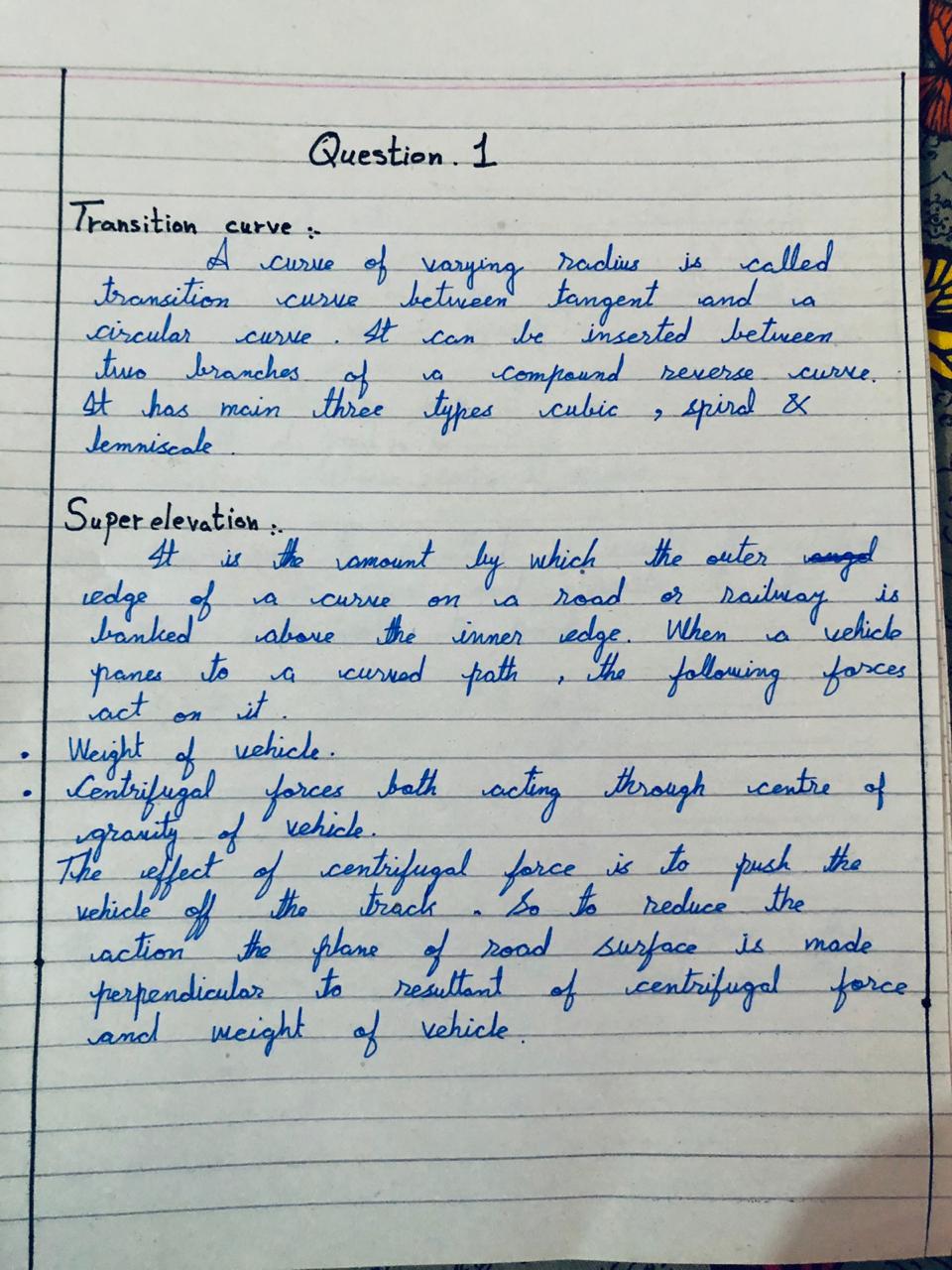 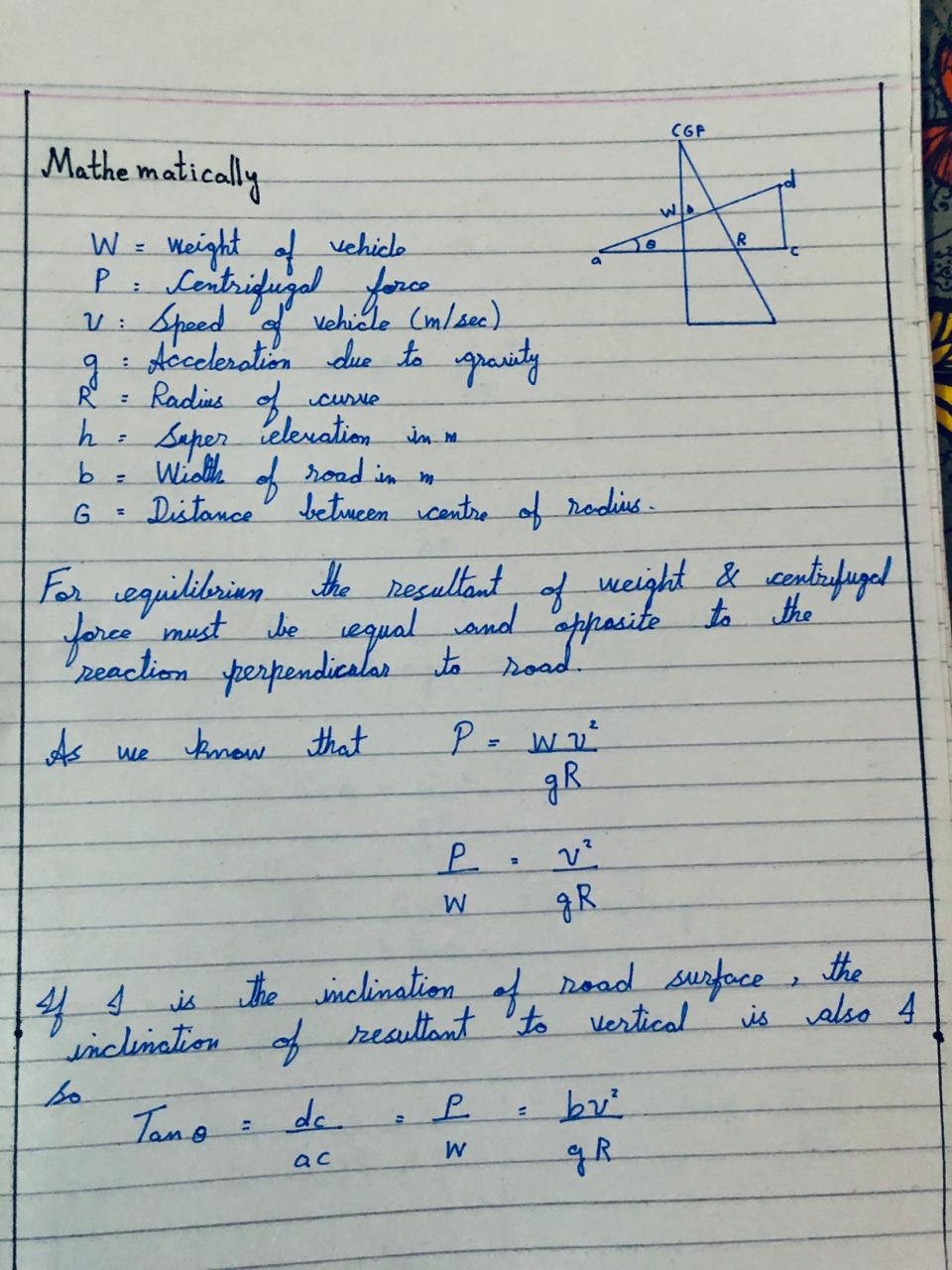 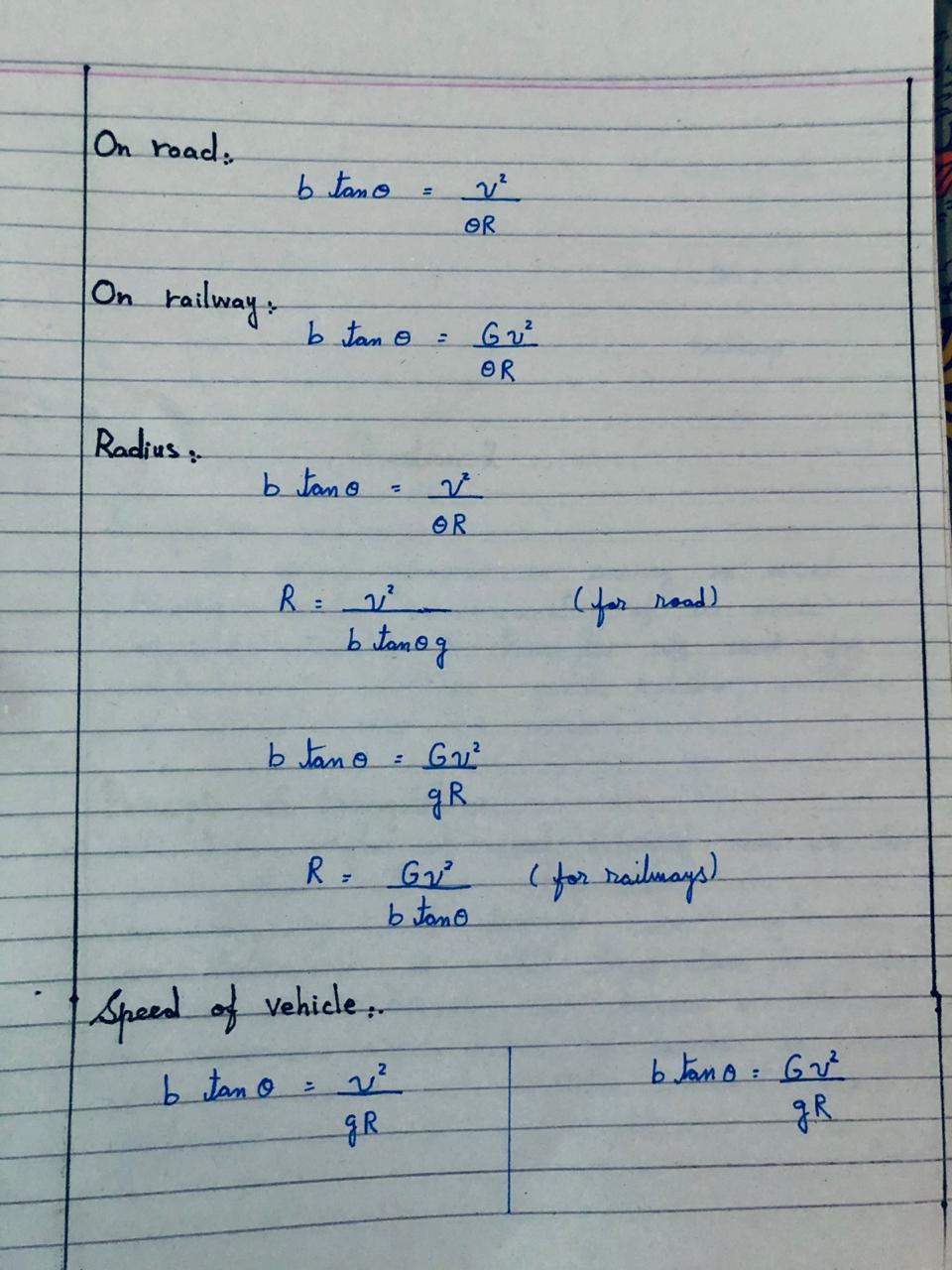 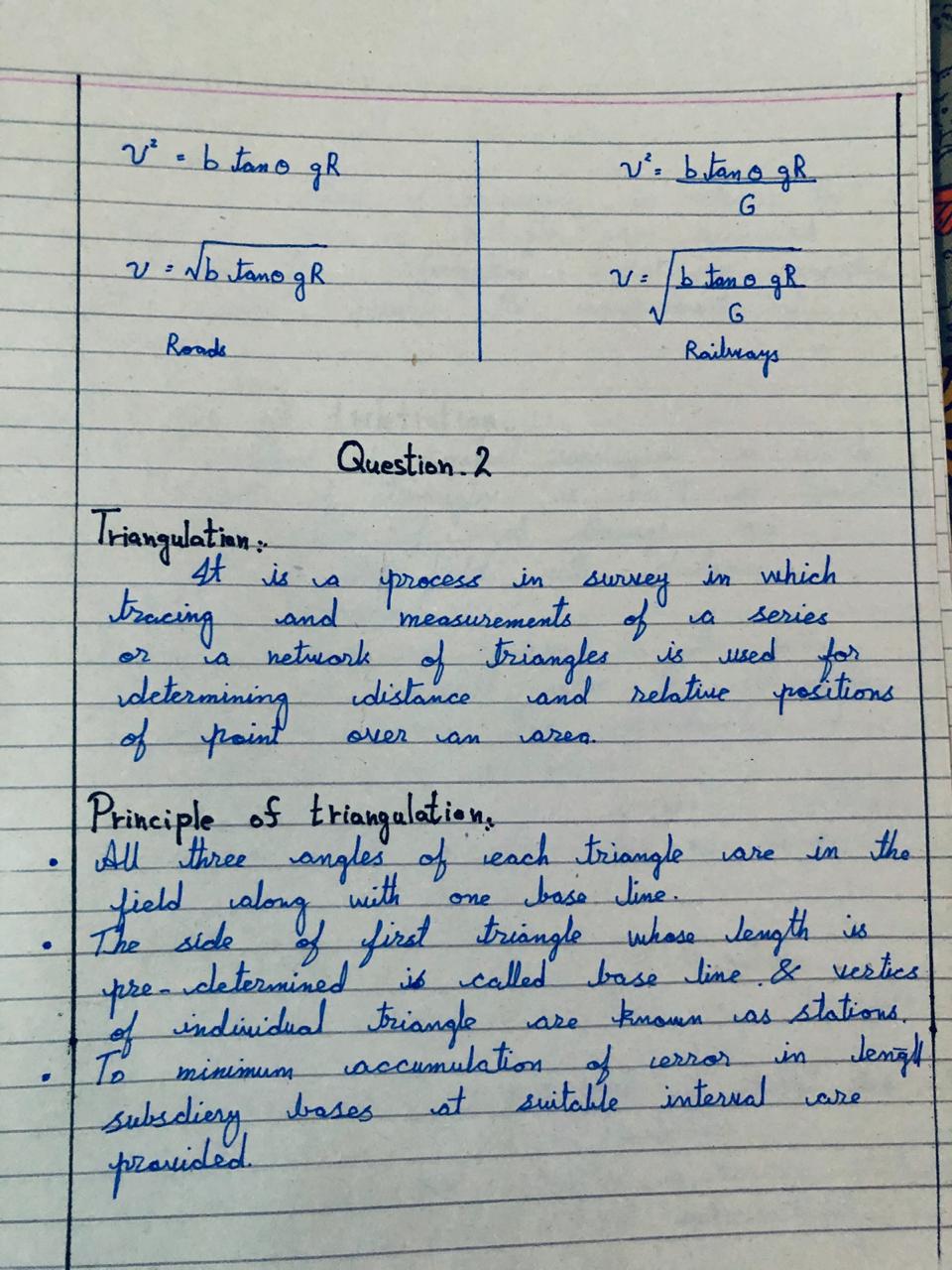 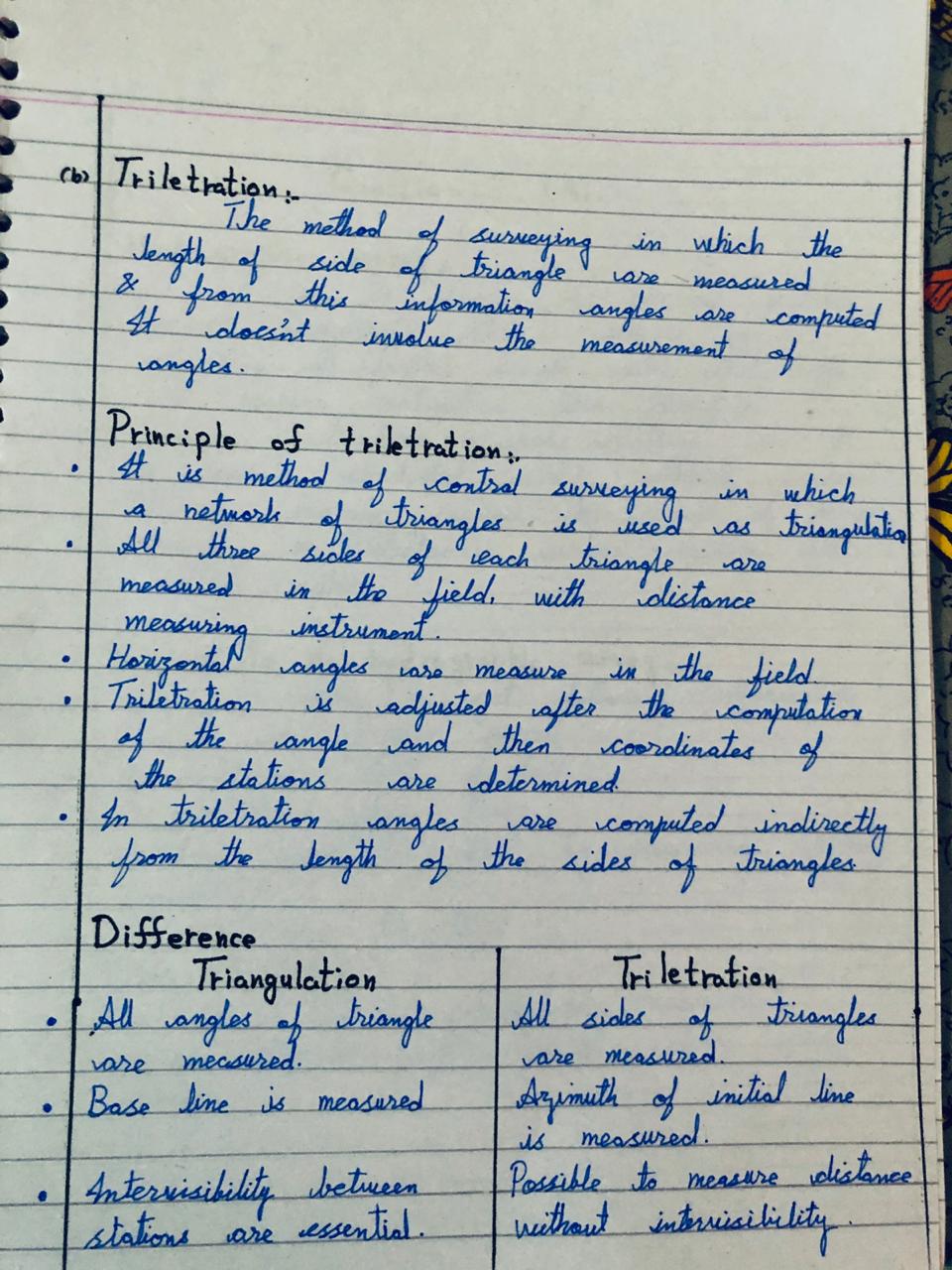 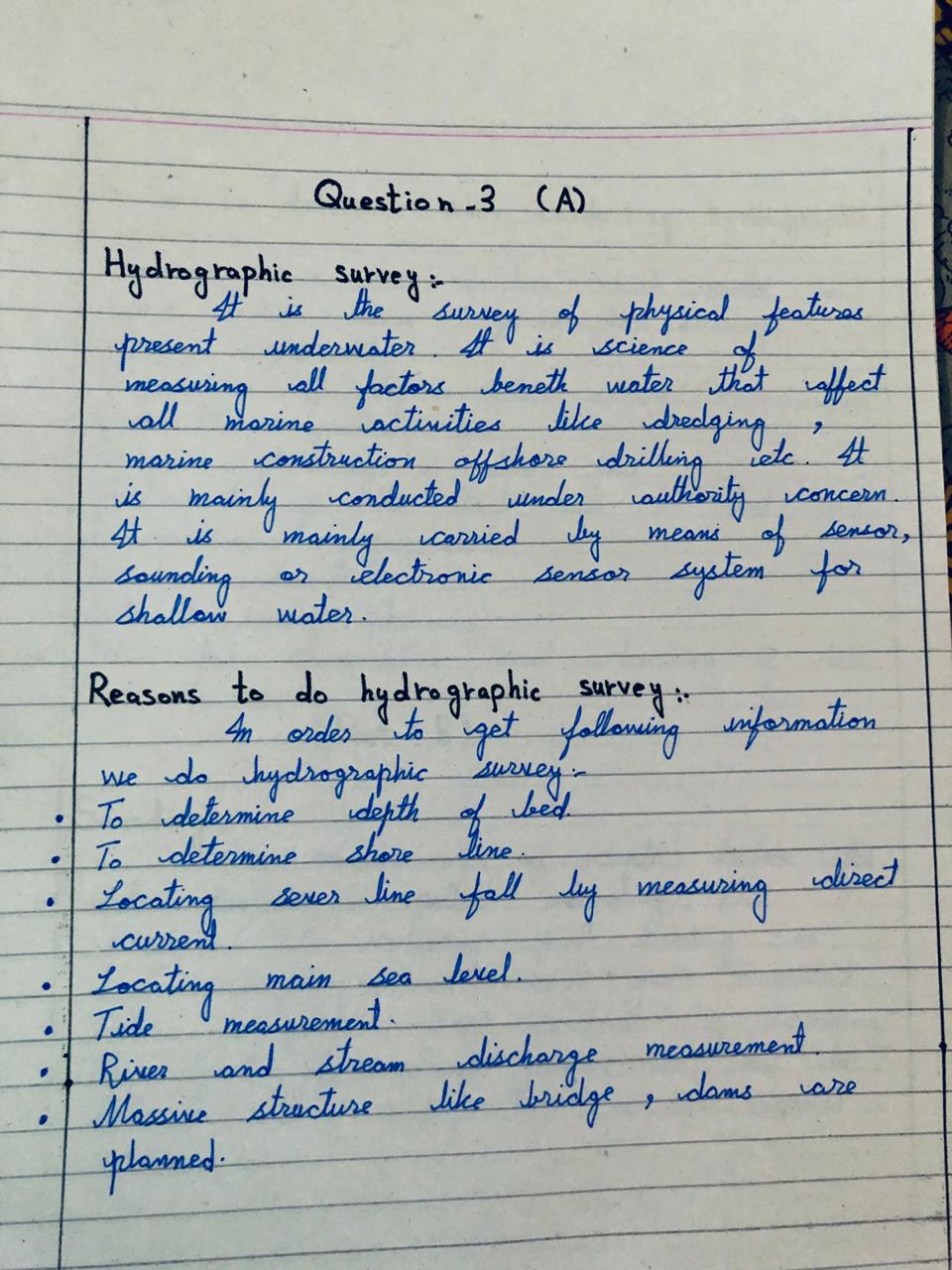 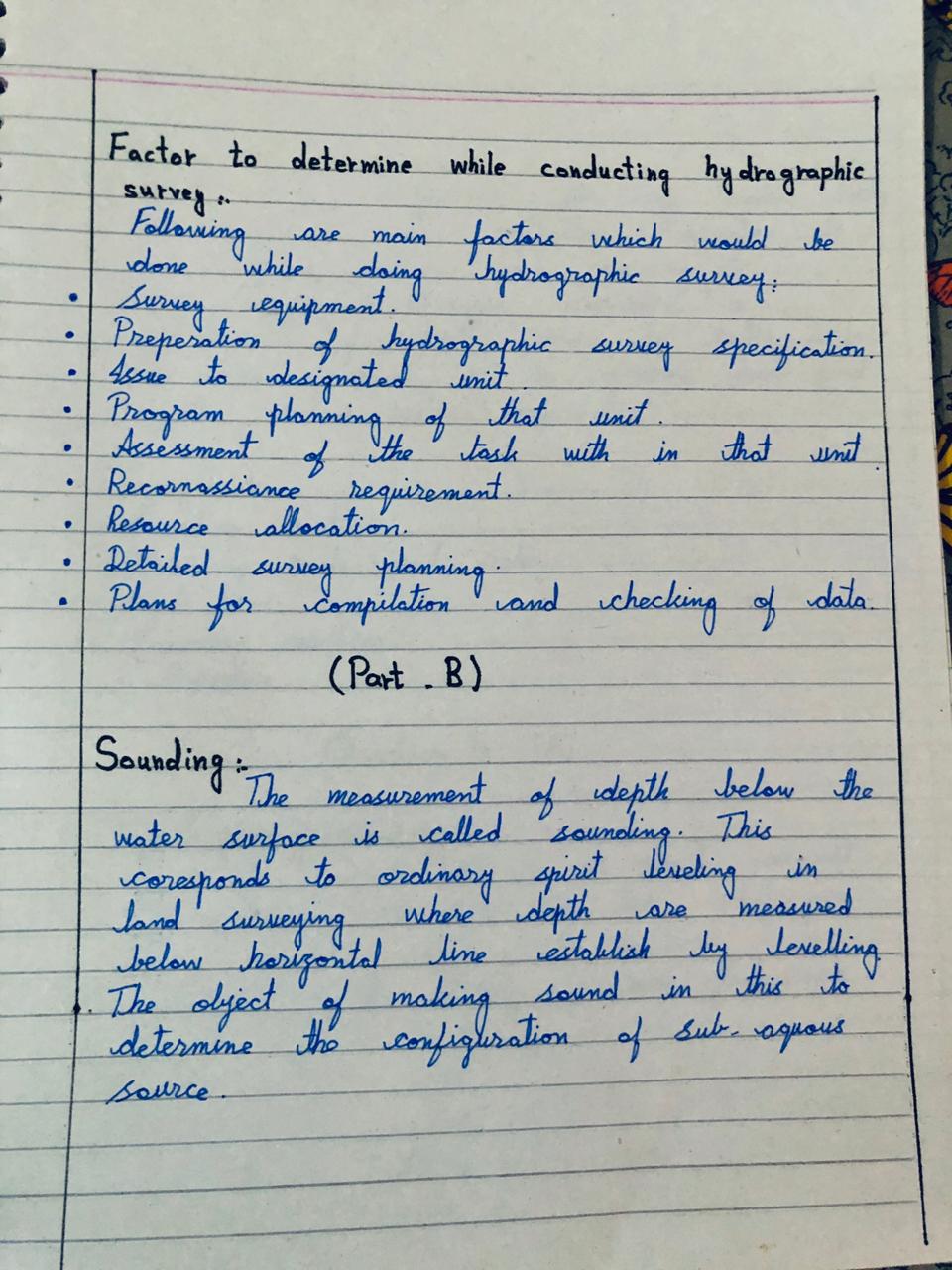 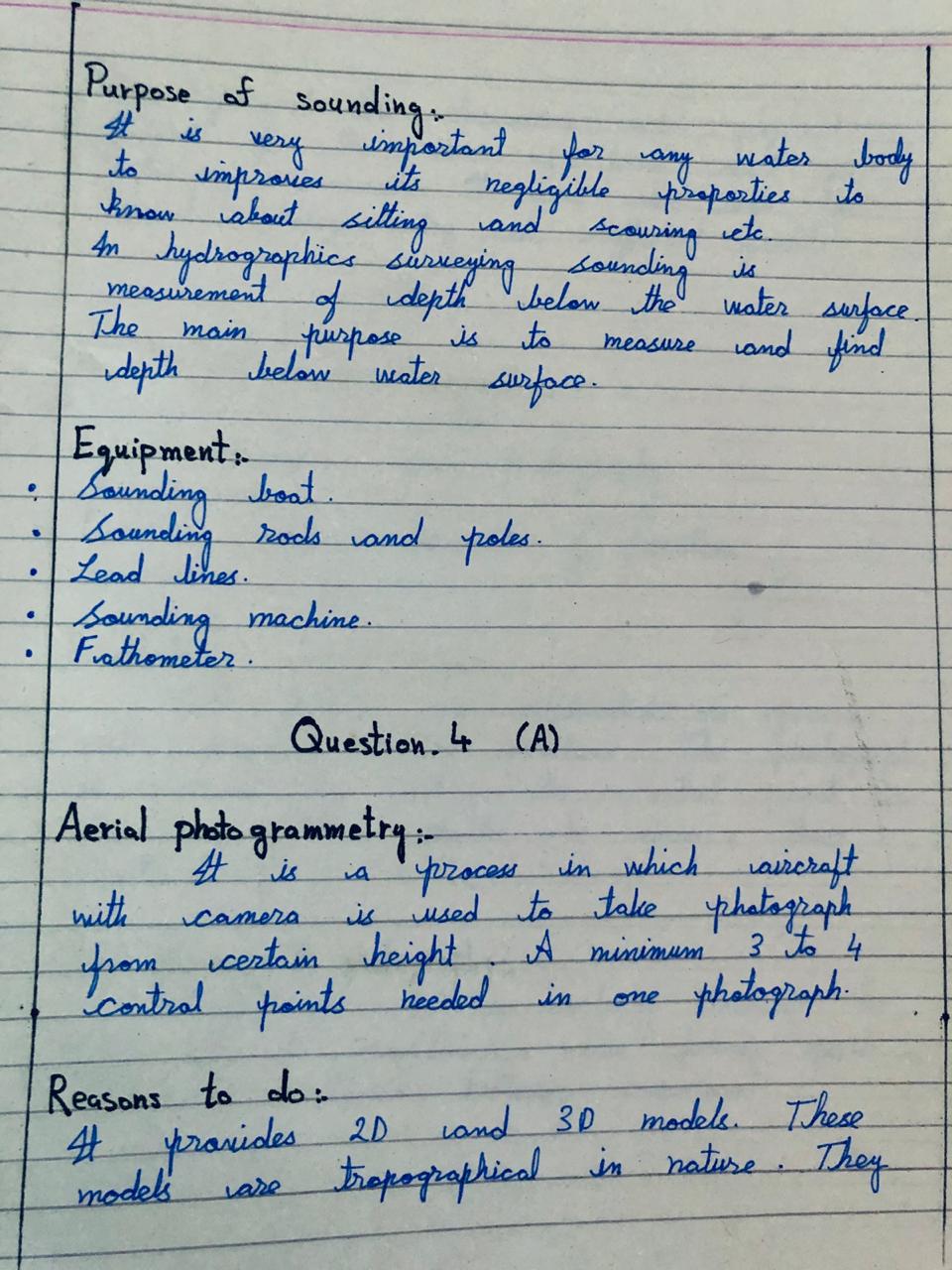 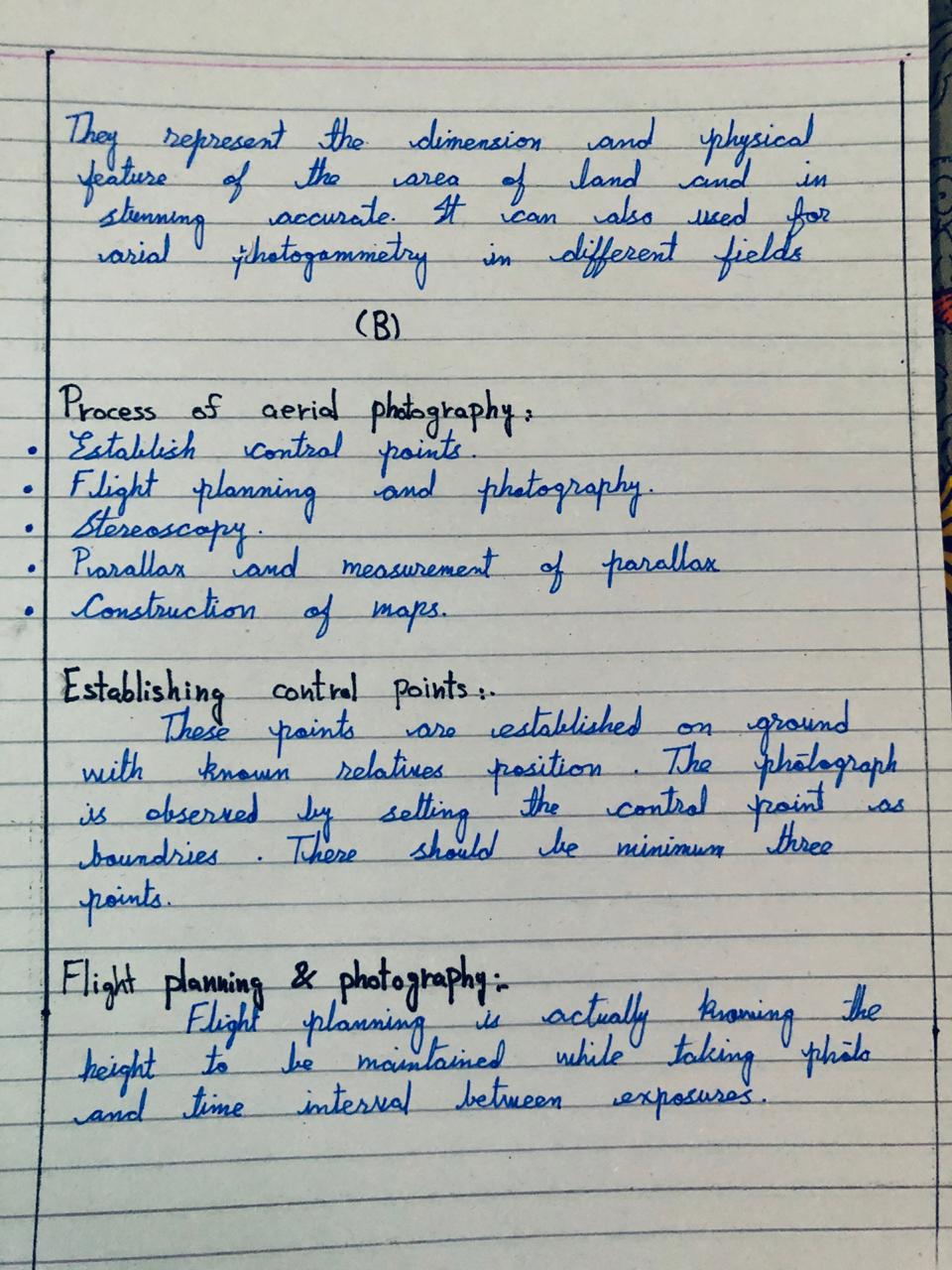